Mária-út
Pozsony-Somorja
Pozsonyból a kezdés
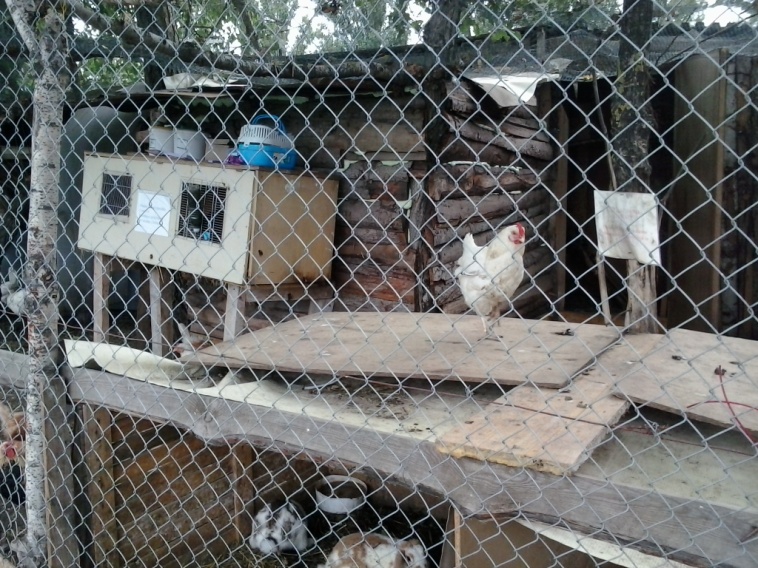 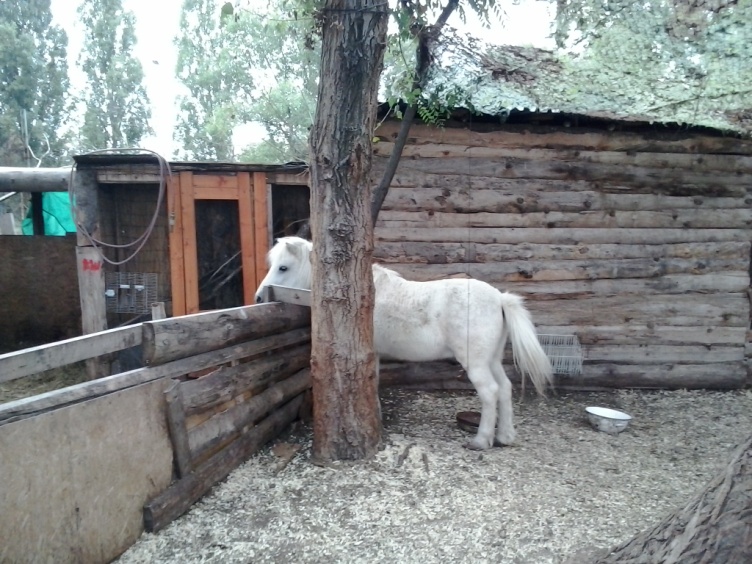 Ami itt található:
-büfé
-állatok(ló, tyúkok, kecskék, nyulak, tengerimalacok
-elhagyatott gokart pálya
A büfé nyitvatartási ideje:
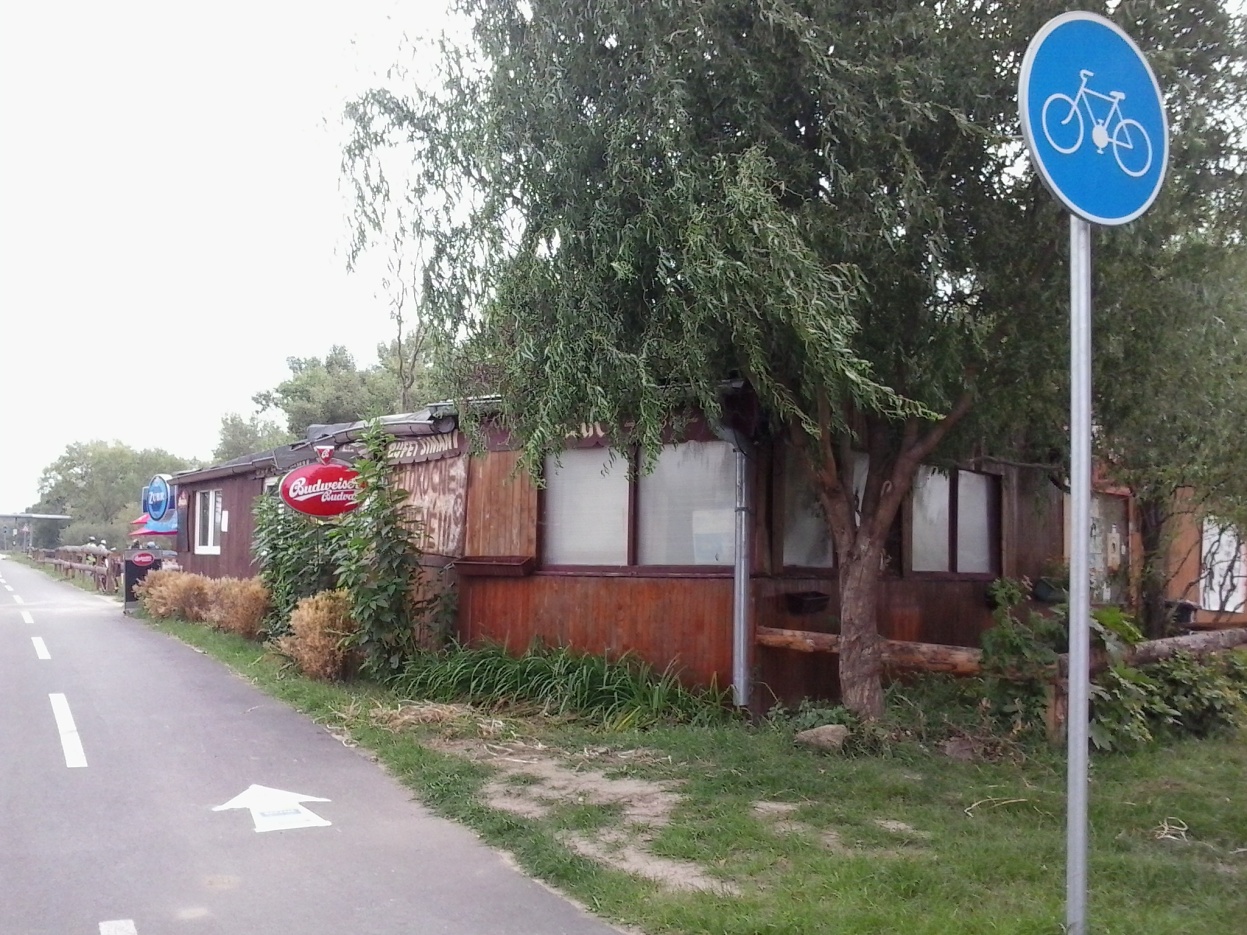 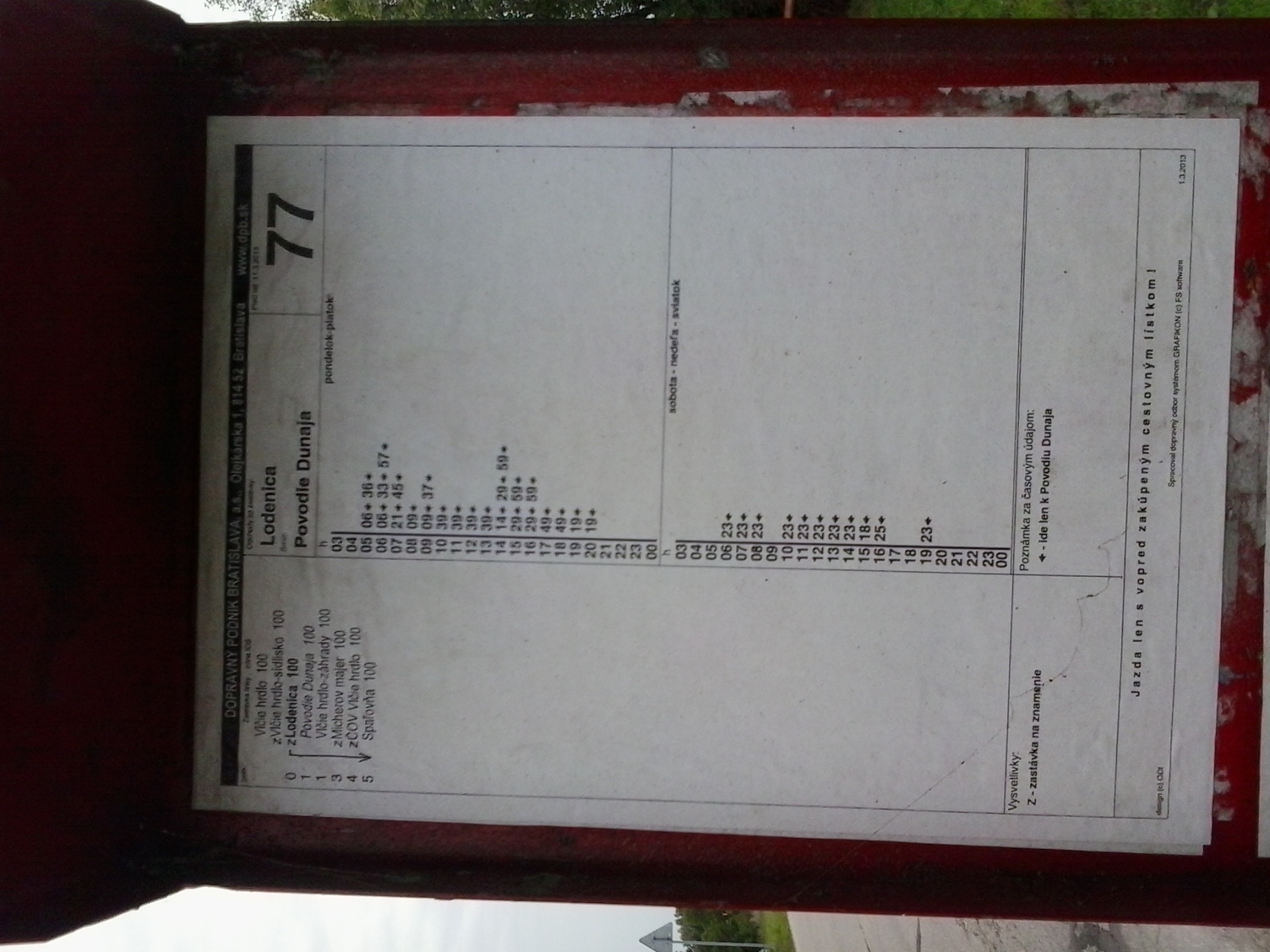 A büfé közelében egy buszmegálló van
A ŠAMORÍN-ČILISTOV jelzés az út folyamán rendszeresen mutatta az irányt
Több tábla is jelezte, hogy evésre, pihenésre mindig van idő
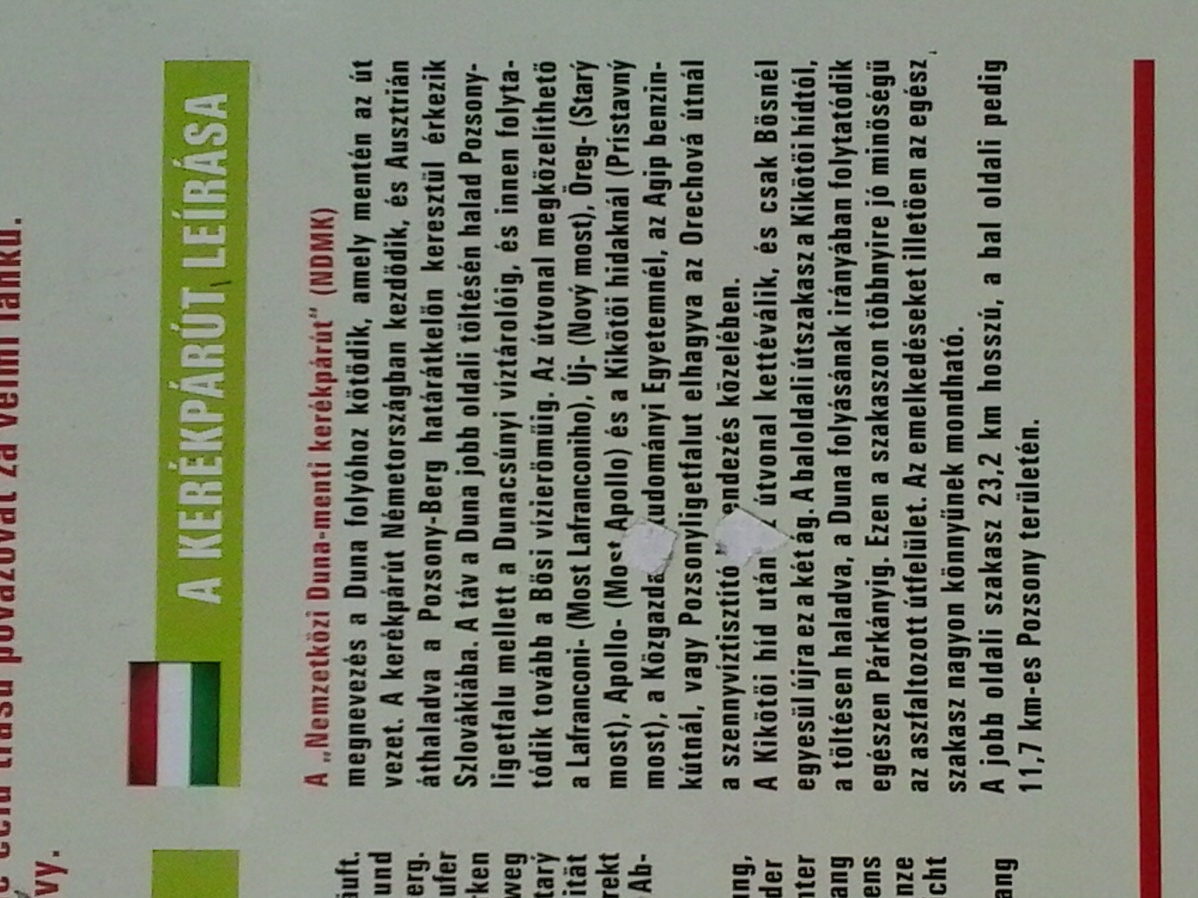 Az út nagyon jól ki van építve, kellemes bicikli túrára
Több letérő is volt a bicikliúton, ezek általában vendéglőkhöz vezettek
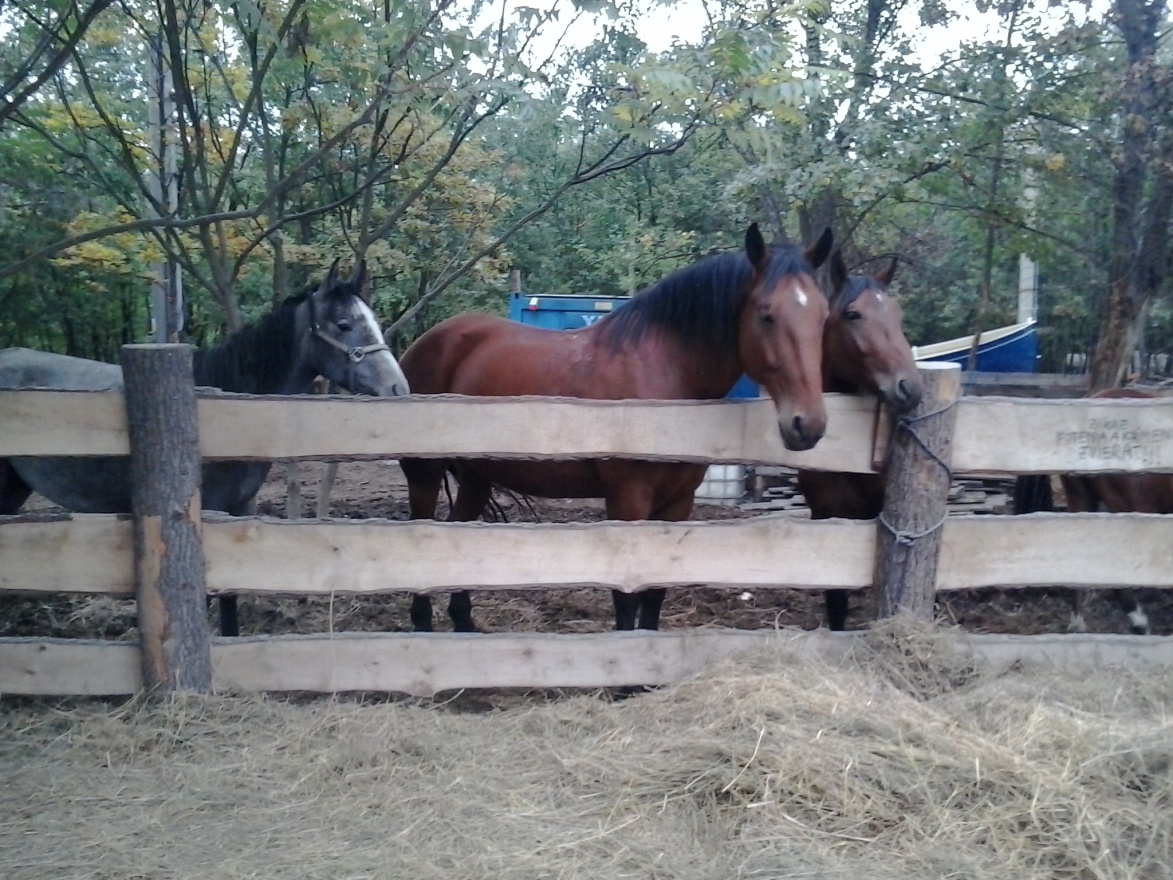 Viszont egy kisebb farmra is rátaláltunk egy ilyen letérőnél:
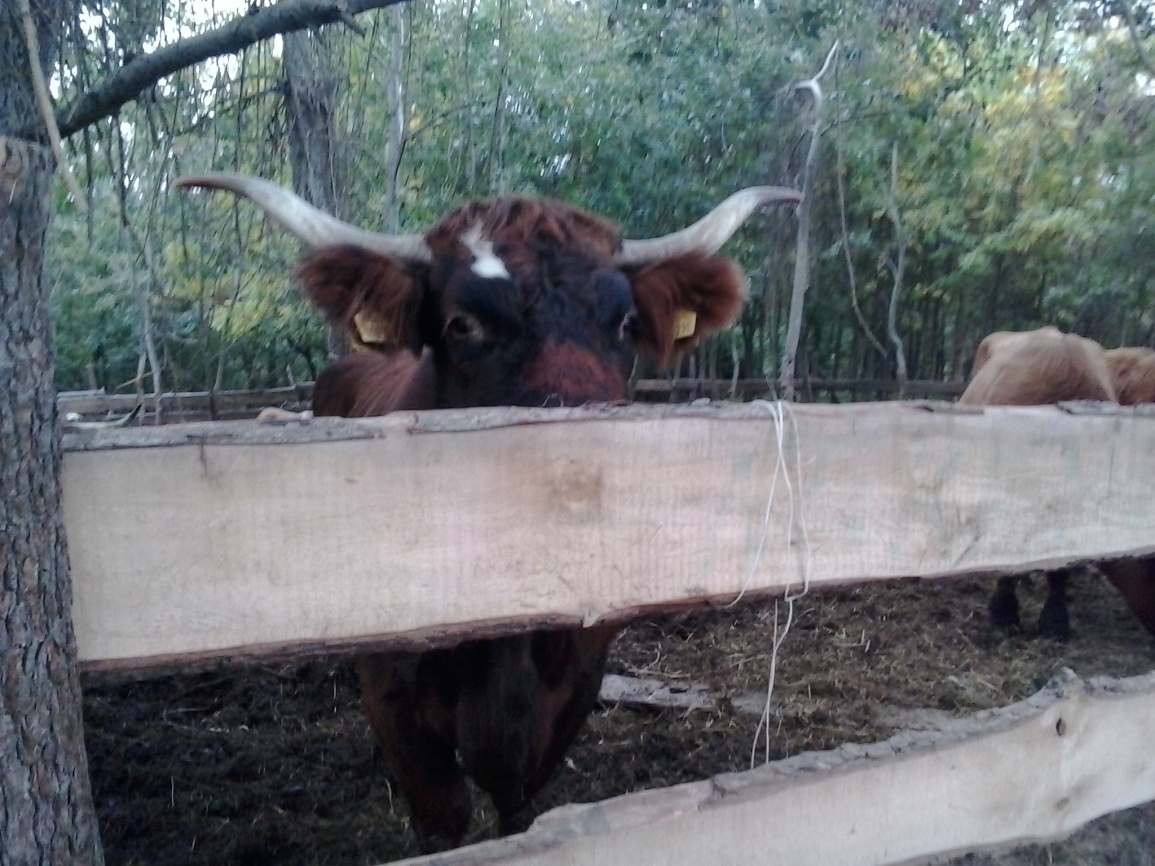 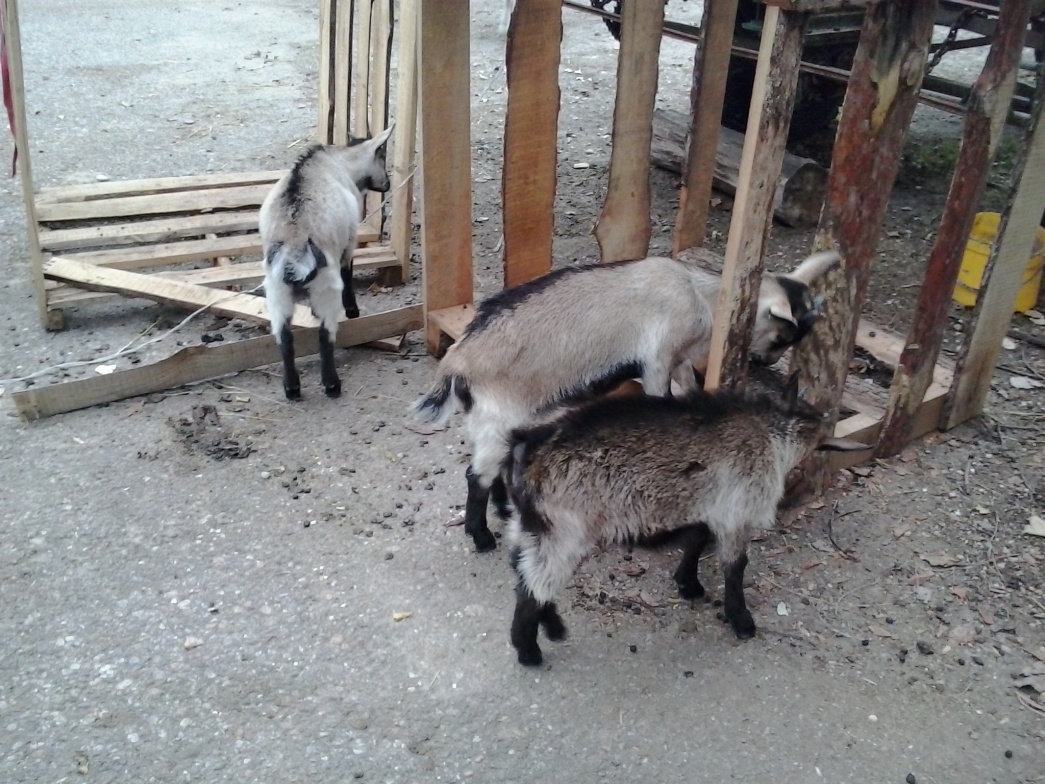 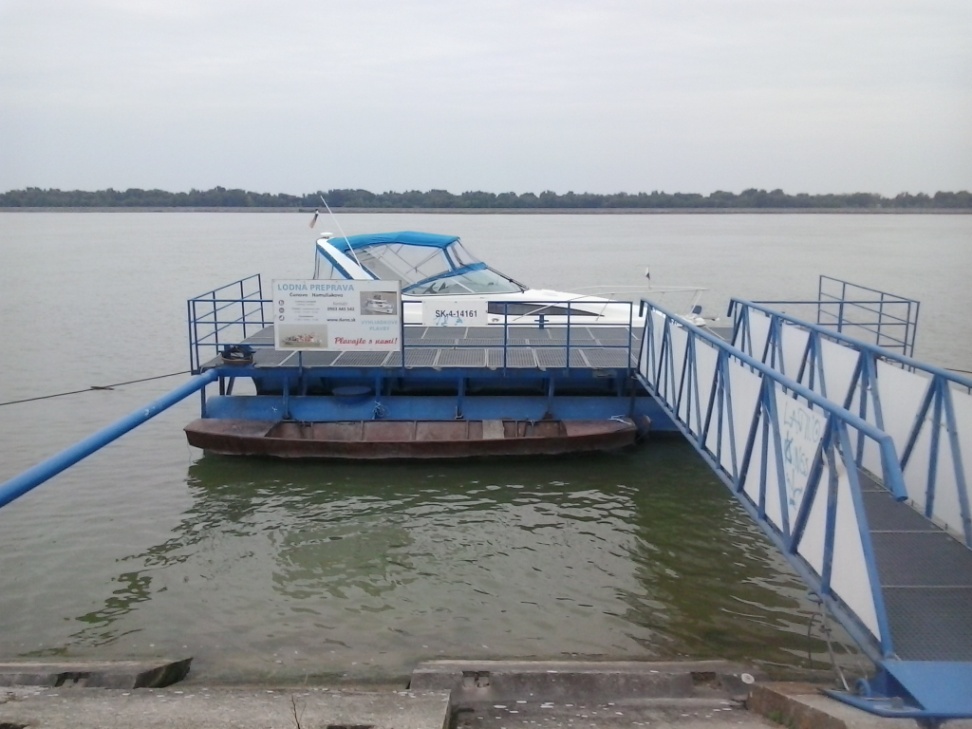 Szállítás Čunovo-Hamuliakovo között
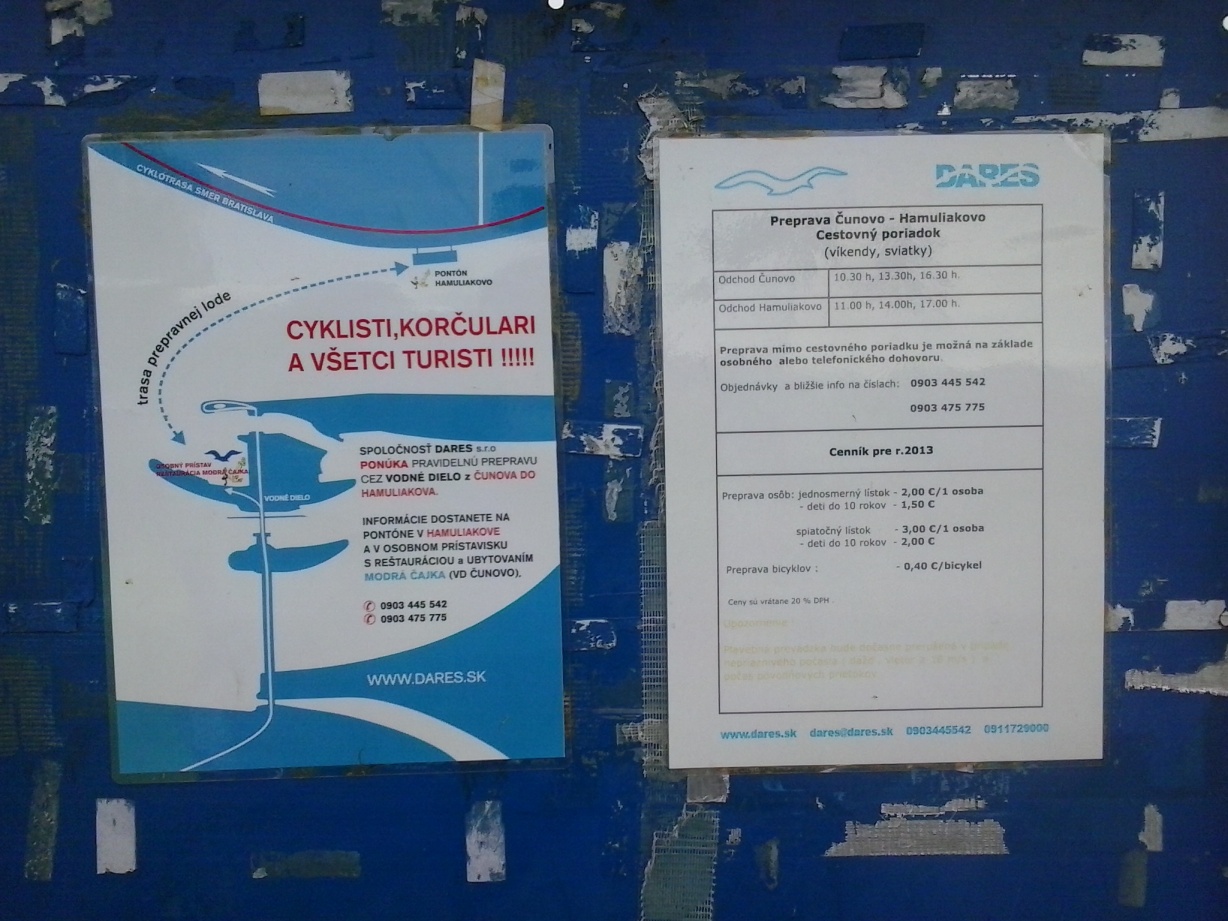 A bicikli útról van letérő Gútorba (Hamuliakovo), ahol egy régi templom található 10 m-rel a bicikliútról
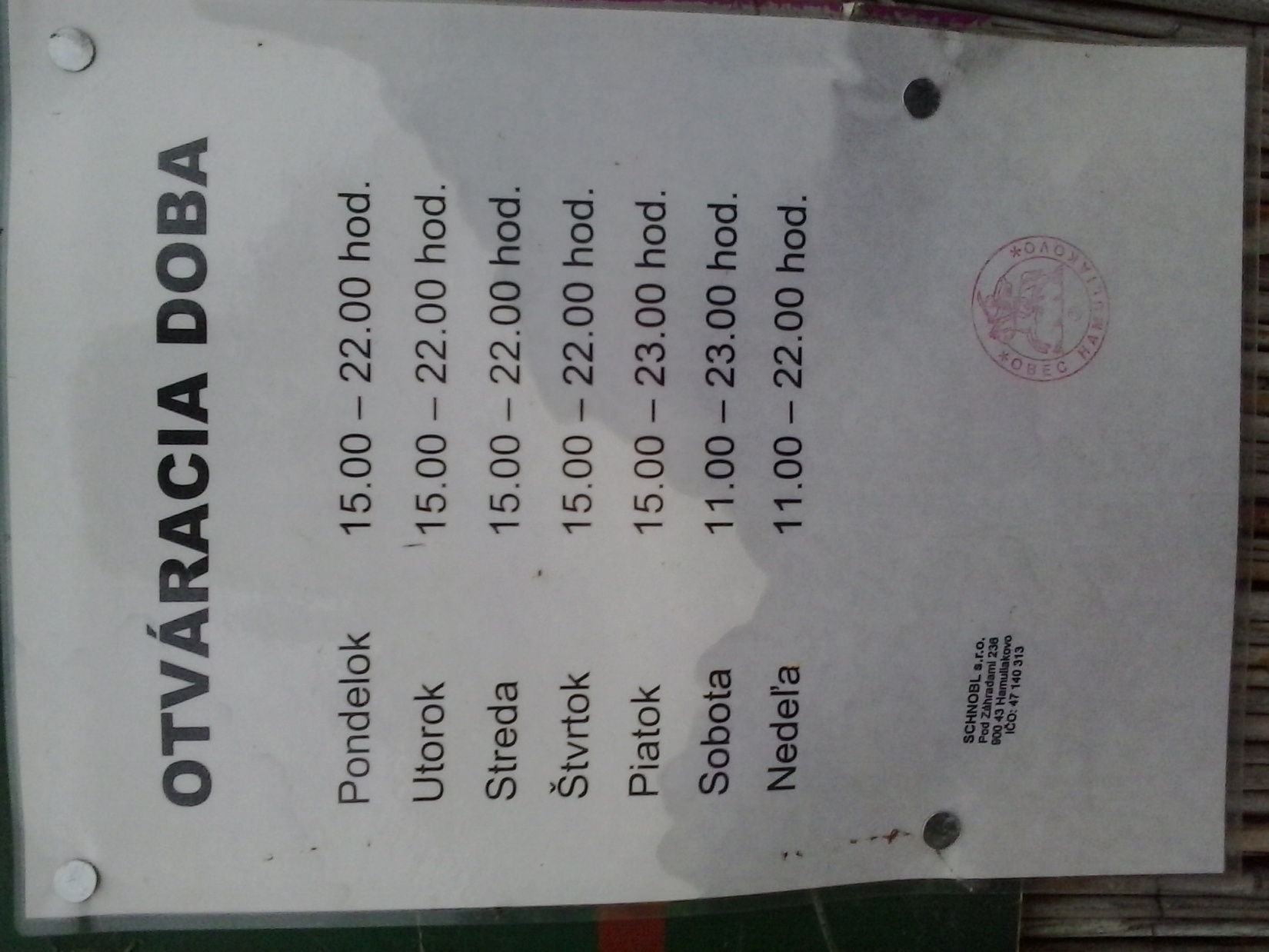 Gútor (Hamuliakovo) előtt két vendéglő is várja a biciklezőket
Botel
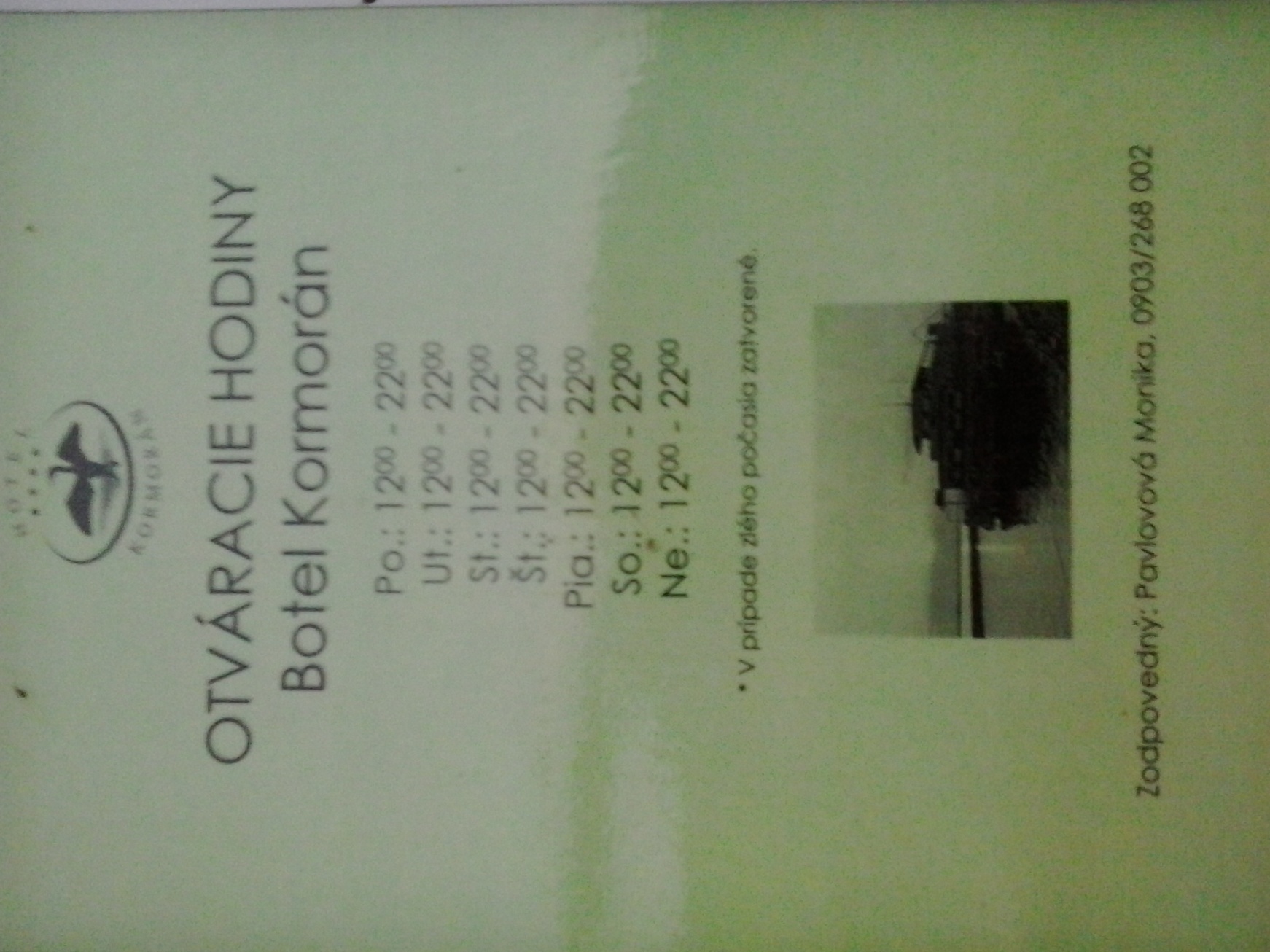 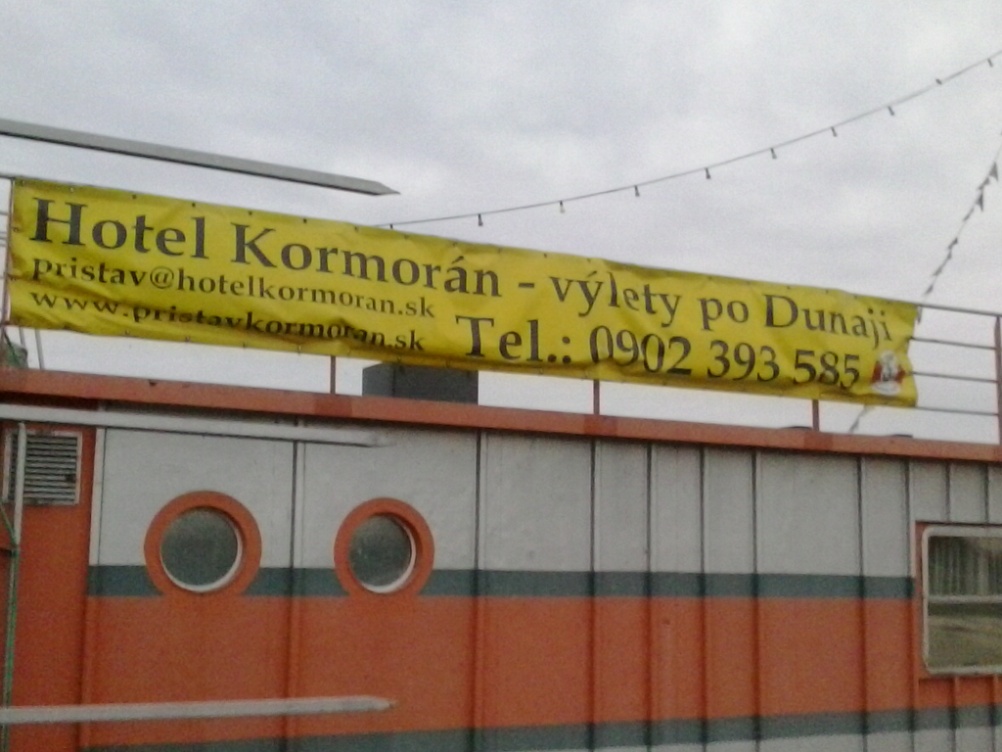 Hotel Kormorán és restauráció az út végén Csilisztőben
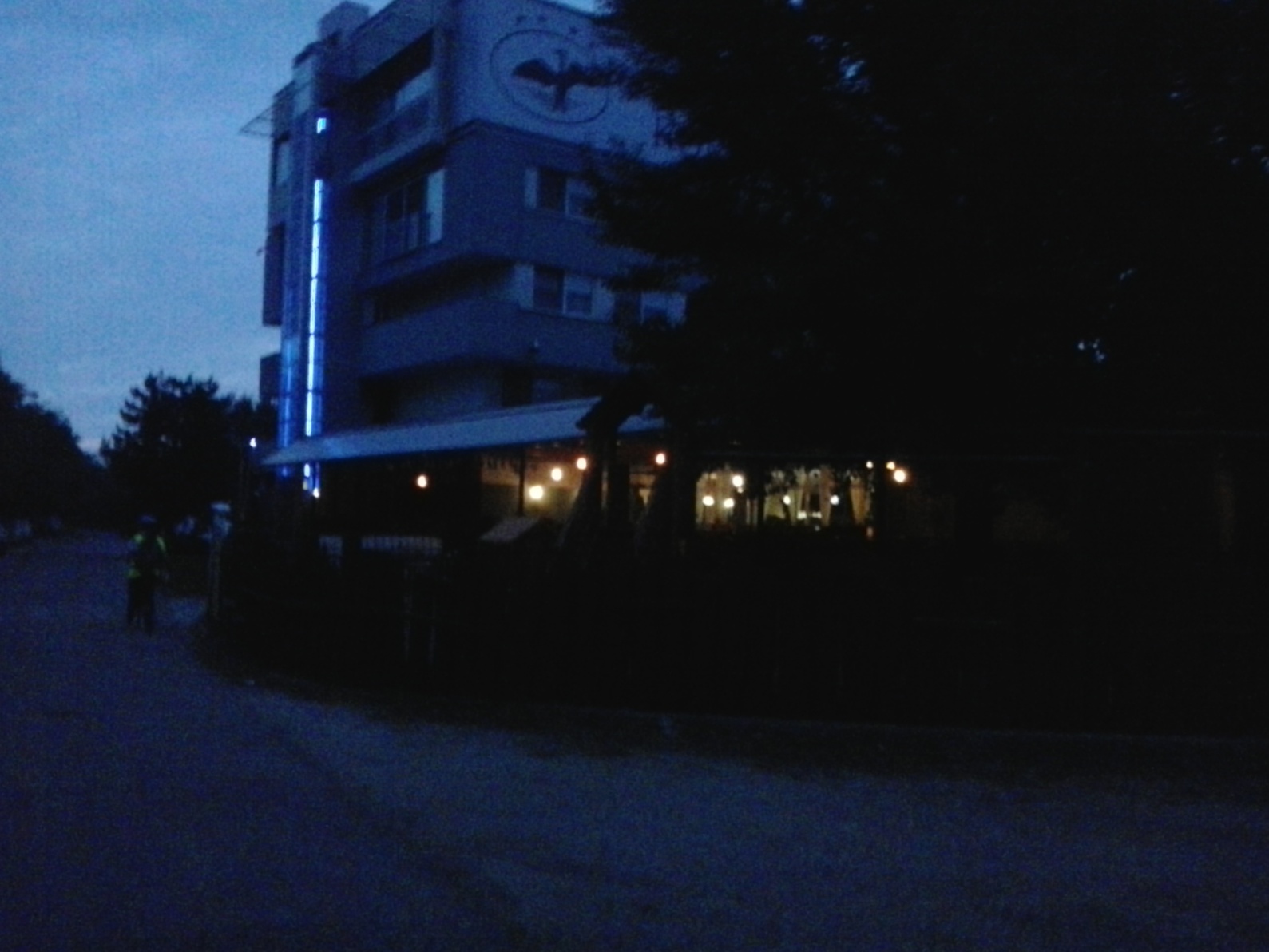 Az út végig a Duna mellett halad, így több csodálatos kilátásban is részesülhetünk
Az utat teljesítették:Ágh Franci és Kozmér Marika2013.9.29-én